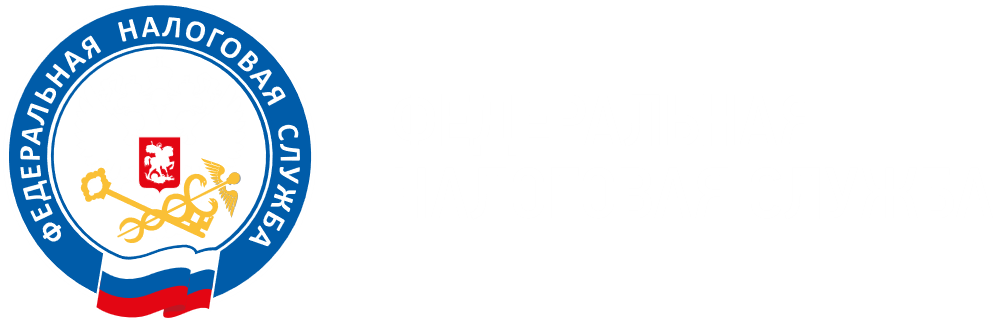 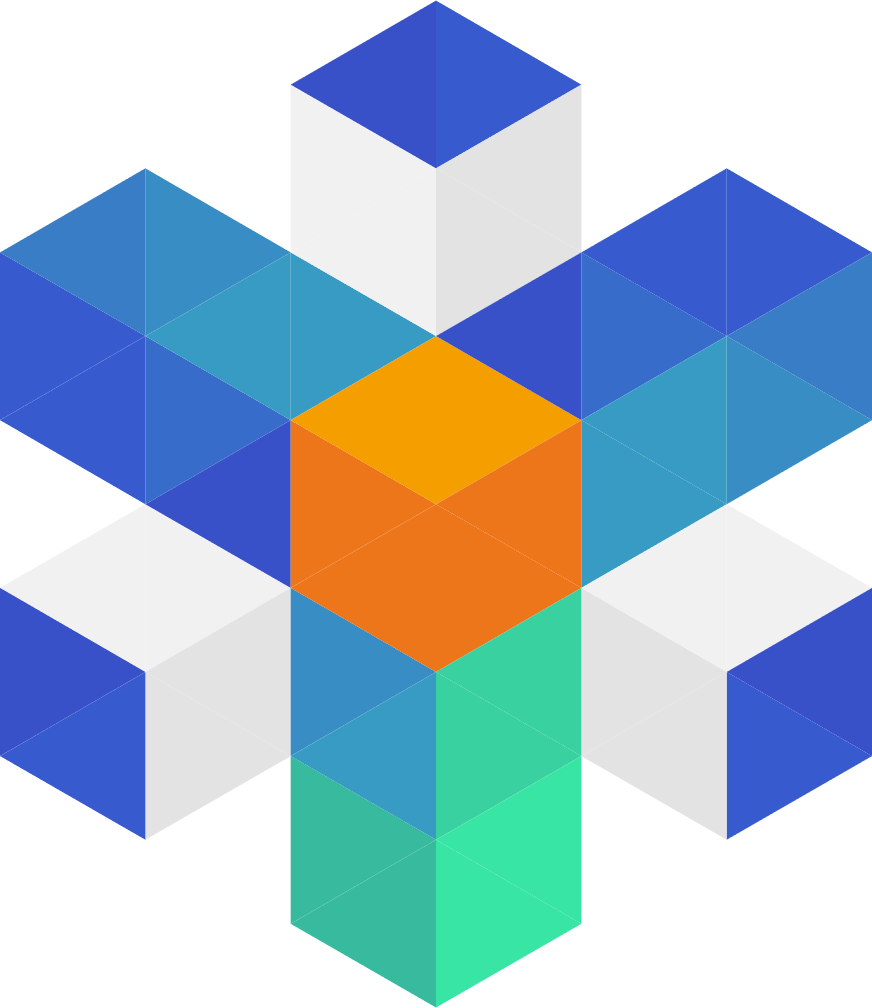 Введение института Единого налогового счета.
Начальник отдела расчетов с бюджетом УФНС России по Владимирской области И.В. Паклина
20
22
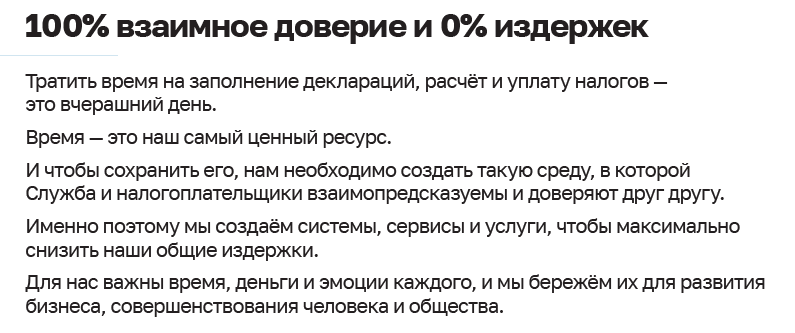 Концепция Единого налогового счета
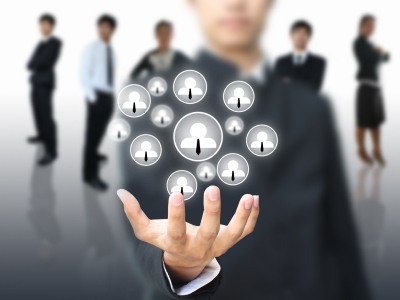 ИНН
0000 0000 0000
1
2
МАТРИЦА ИЗДЕРЖЕК СУЩЕСТВУЮЩЕЙ МОДЕЛИ
1395
   КБК
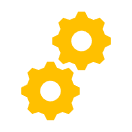 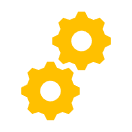 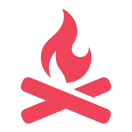 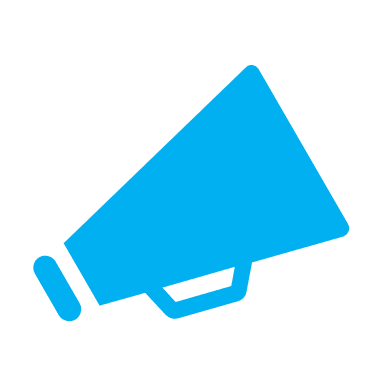 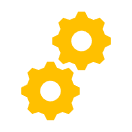 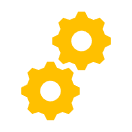 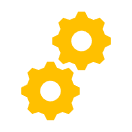 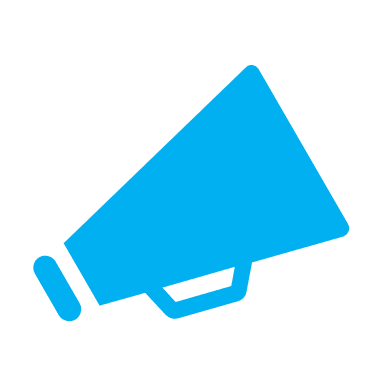 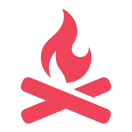 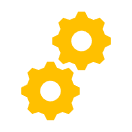 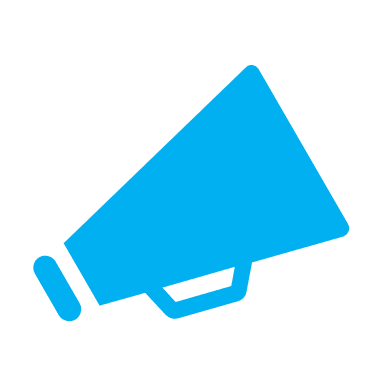 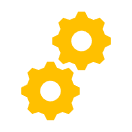 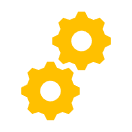 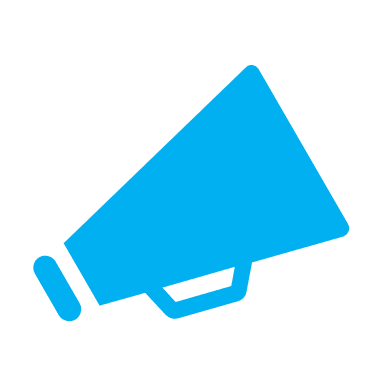 20 303
МУНИЦИПАЛЬНЫХ ОБРАЗОВАНИЙ
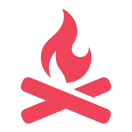 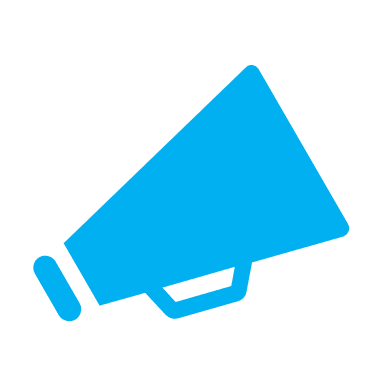 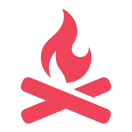 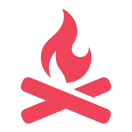 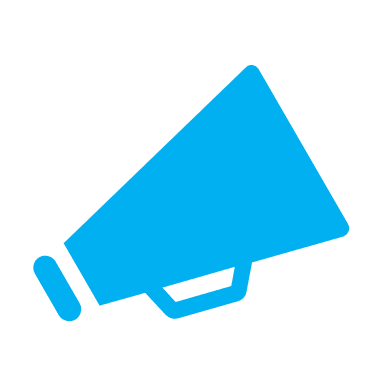 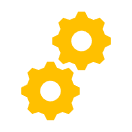 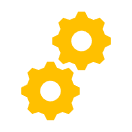 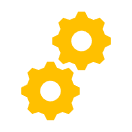 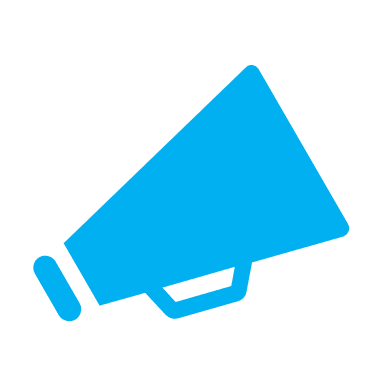 60
СРОКОВ УПЛАТЫ НАЛОГОВ
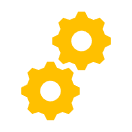 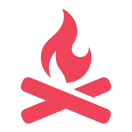 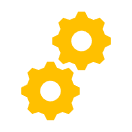 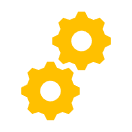 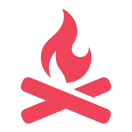 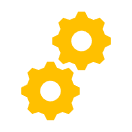 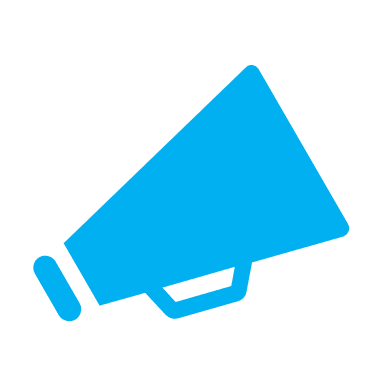 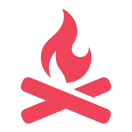 2
Негативные последствия (ущерб)
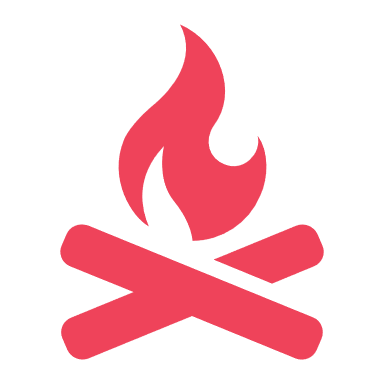 Транзакционные издержки
Репутационные издержки
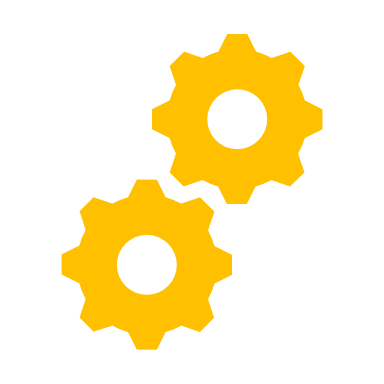 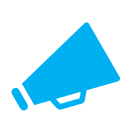 Подготовительные этапы к введению института единого налогового счета
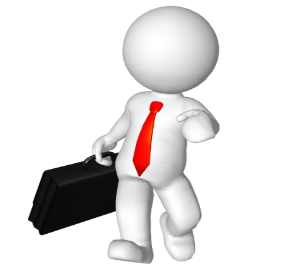 01.01.2019 - «Единый налоговый платеж физического лица»
(ст. 45.1 НК РФ)
2021 год    -     Централизация учета налоговых обязательств
                                                                  налогоплательщиков
01.07.2022  -   « Единый    налоговый    платеж    организации,
индивидуального предпринимателя» (ст. 45.2 НК РФ)
Результат:
Конфликтности
Ошибок
Жалоб
Судебных разбирательств
СНИЖЕНИЕ
3
Преимущества реализации концепции единого налогового счета
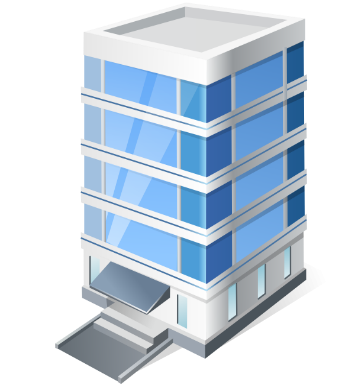 доступные механизмы урегулирования ситуаций с долгом – снятие приостановки со счетов при его уплате займет у налогоплательщика 1 день, а процедура взыскания будет состоять из одного документа.
 исключено ограничение по сроку давности для платежей старше 3-х лет. 
 учет и автоматическое распределение платежей внутри ЕНС
 уменьшение количества транзакций
 использование ФНС России только одного потока информации – из ГИС ГМП
 верификация ФНС России платежей
 по одному потоку
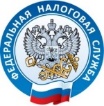 максимальное упрощение порядка исполнения налогоплательщиками своих обязанностей по уплате налогов. Платить станет проще – всего 1 платеж в месяц и только 2 реквизита в платежке. 
  исключается такая ситуация как наличие задолженности и переплаты по разным налогам у одного плательщика, единое сальдо расчетов с бюджетом  не позволит начислить техническую  пени. 
 единая сумма при расчетах с бюджетом позволит полностью отказаться от избыточных процедур по уточнению и зачетам между КБК и ОКТМО.
 имеющееся положительное сальдо на ЕНС у налогоплательщика будет признаваться его деньгами. Срок возврата сократится до 1 дня! 
 единый срок уплаты налогов упрощает платежный календарь налогоплательщиков.
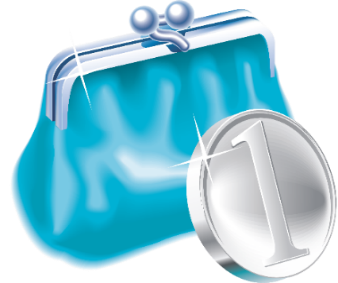 ЕНП
4
5
Статья 11. Институты, понятия и термины ( в редакции Федерального закона от 14.07.2022 № 263-ФЗ)
Единый налоговый платеж. Единый налоговый счет

1. Единым налоговым платежом признаются денежные средства, перечисленные налогоплательщиком, в бюджетную систему РФ, предназначенные для исполнения совокупной обязанности налогоплательщика, а также денежные средства, взысканные с налогоплательщика, в соответствии с Кодексом.

2. Единым налоговым счетом признается форма учета налоговыми органами:
1) денежного выражения совокупной обязанности;
2) денежных средств, перечисленных в качестве единого налогового платежа и (или) признаваемых в качестве единого налогового платежа.
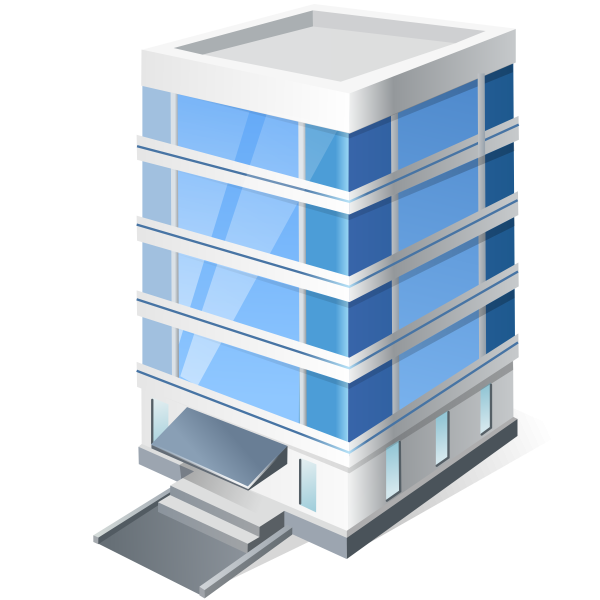 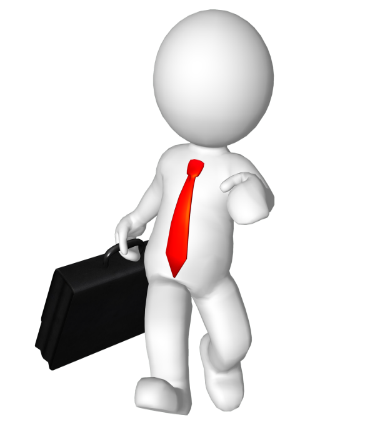 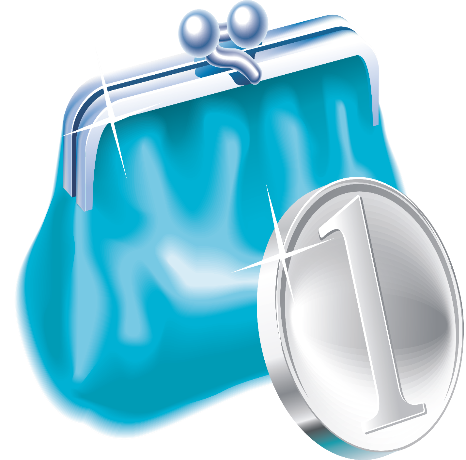 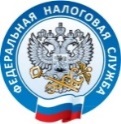 =
ЕДИНЫЙ НАЛОГОВЫЙ СЧЕТ
=
=
ЕНП
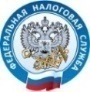 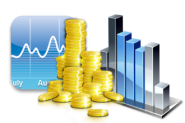 ИНН
0000 0000 0000
5
6
Статья 11. Институты, понятия и термины 
 ( в редакции Федерального закона от 14.07.2022 № 263-ФЗ)
Совокупная обязанность - общая сумма налогов, авансовых платежей, сборов, страховых взносов, пеней, штрафов, процентов, которую обязан уплатить (перечислить) налогоплательщик, плательщик сбора, плательщик страховых взносов и (или) налоговый агент, и сумма налога, подлежащая возврату в бюджетную систему РФ в случаях, предусмотренных Кодексом. При этом в совокупную обязанность не включаются суммы налога на доходы физических лиц, уплачиваемого в порядке, установленном статьей 227.1 Кодекса, и суммы государственной пошлины, в отношении уплаты которой судом не выдан исполнительный документ.

Задолженность по уплате налогов, сборов и страховых взносов в бюджеты бюджетной системы РФ - общая сумма недоимок, а также не уплаченных налогоплательщиком, плательщиком сборов, плательщиком страховых взносов и (или) налоговым агентом пеней, штрафов и процентов, предусмотренных Кодексом, и сумм налогов, подлежащих возврату в бюджетную систему РФ в случаях, предусмотренных Кодексом, равная размеру отрицательного сальдо единого налогового счета этого лица.
=
Пункт 5 
статьи 11.3 НК
Абзац 3 
пункта 3 статьи 11.3 НК
=
6
Распределение единого налогового платежа
Пункт 8 статьи 45 Налогового кодекса
НДС
Распределение по соответствующим налогам
Перечисление денежных средств на ЕНС
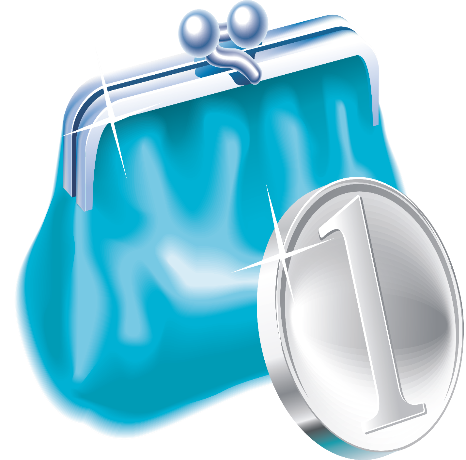 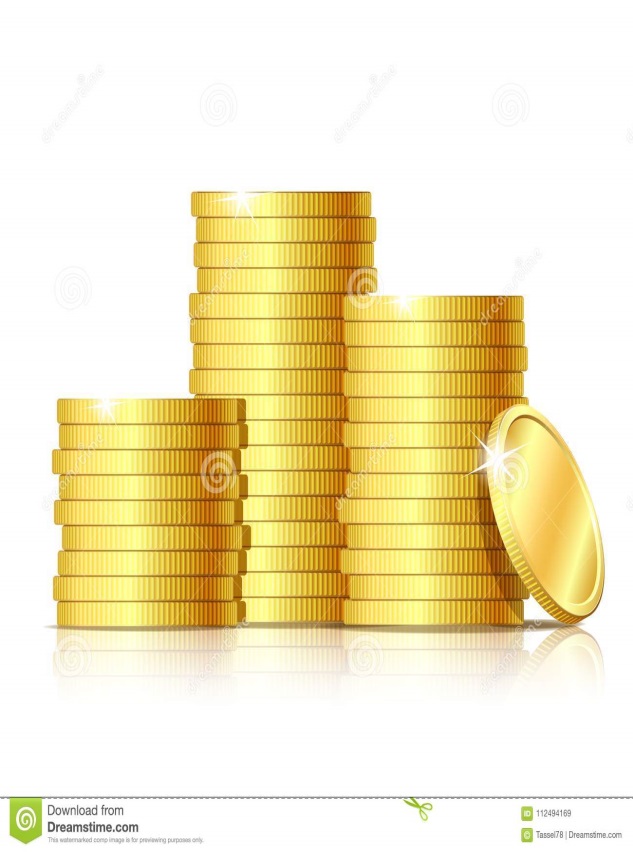 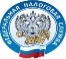 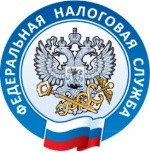 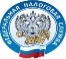 ЕДИНЫЙ НАЛОГОВЫЙ СЧЕТ
СВ
ЕНП
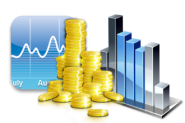 НДФЛ
ИНН
0000 0000 0000
2-я очередьтекущие налоги и страховые взносы – с текущим сроком уплаты
3-я, 4-я, 5-я очередьпени, проценты и штрафы
соответственно
1-я очередьнедоимка – начиная с налога с более ранним сроком уплаты
Если на дату платежа на ЕНС денег не достаточно, то ЕНП распределится пропорционально суммам таких обязательств  (ст. 45 НК РФ)
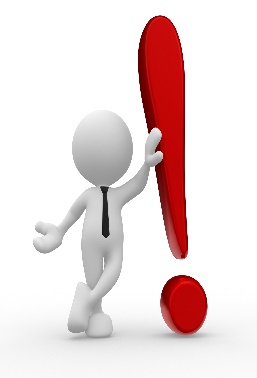 7
8
Пример зачета единого налогового платежа
в целях погашения задолженности
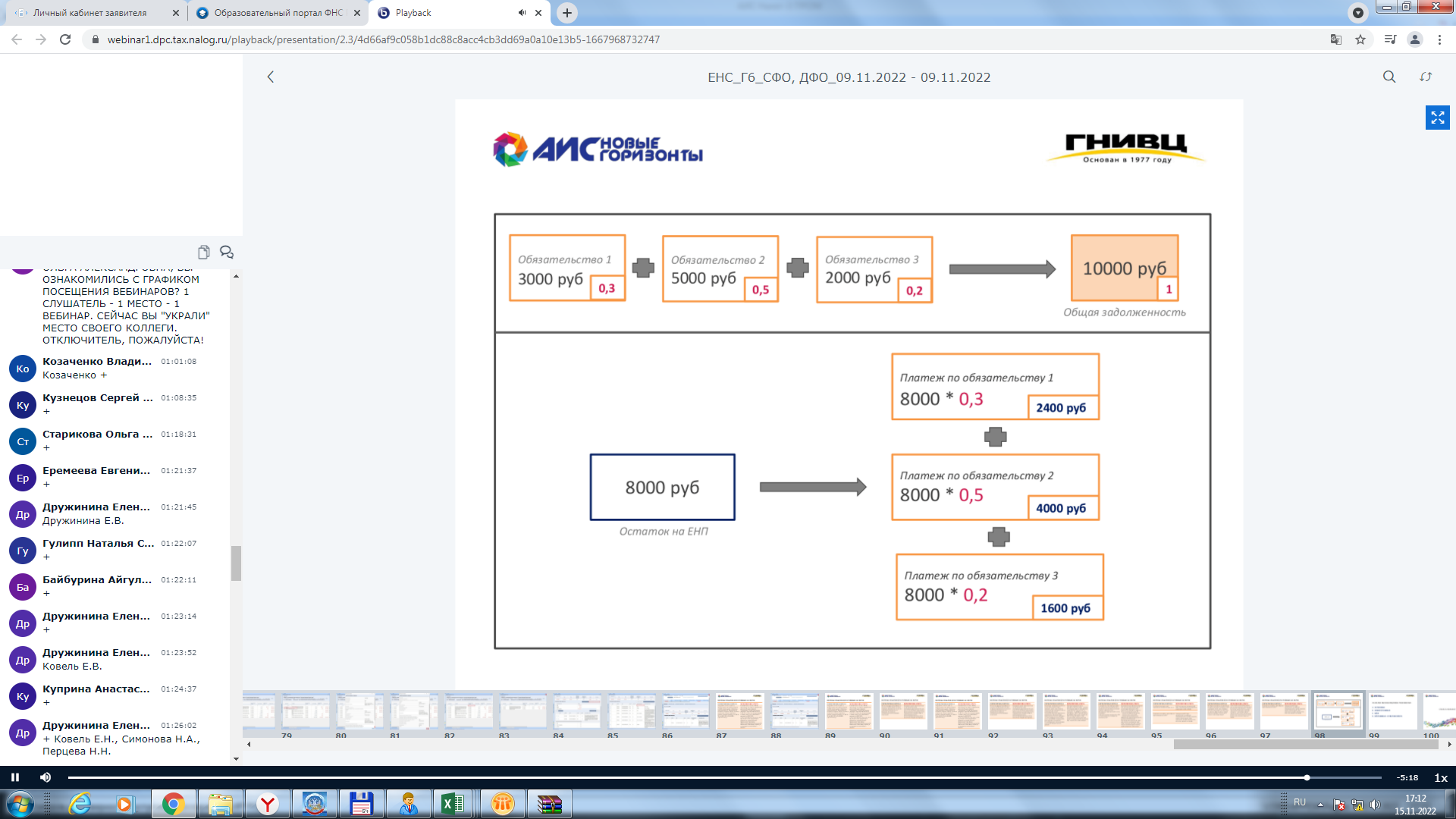 8
9
Реквизиты для уплаты единого налогового платежа с 01.01.2023
9
10
После  01.01.2023
До 01.01.2023
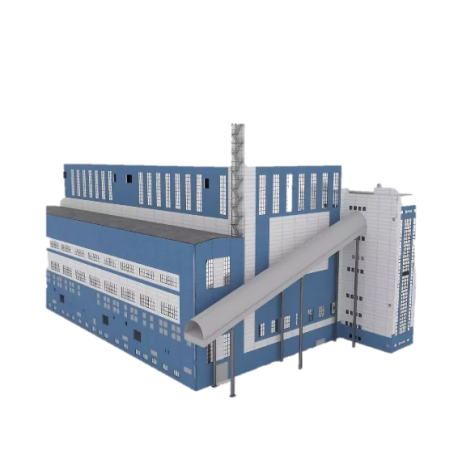 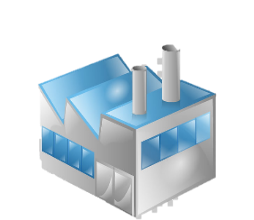 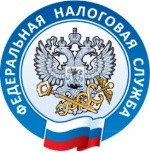 ЕДИНЫЙ НАЛОГОВЫЙ СЧЕТ
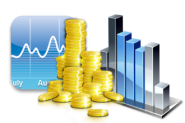 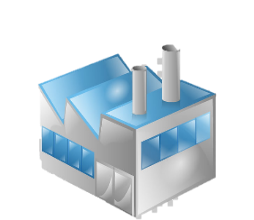 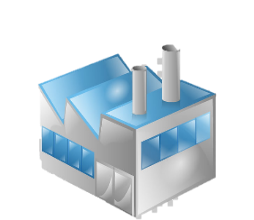 НАЛОГОПЛАТЕЛЬЩИК
Единый налоговый счет ведется в отношении каждого физического лица и каждой организации, являющихся налогоплательщиками, плательщиками сборов, плательщиками страховых взносов и (или) налоговыми агентами.
Обособленные подразделения
НДС
Транспорт
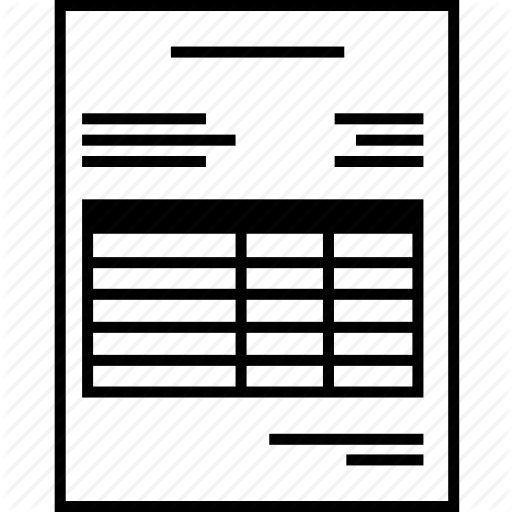 Единая сумма состояния расчетов с бюджетом
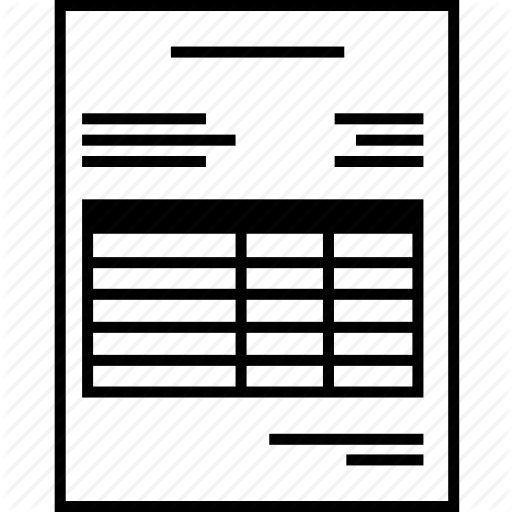 Прибыль
Итого: +/-
Имущество
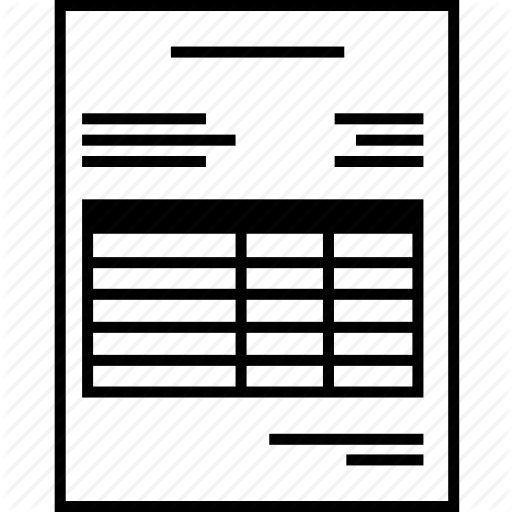 nalog.ru
1. Консолидация всех обязательств в целом по налогоплательщику
2. Свернутое сальдо по всем налогам в целом по налогоплательщику с учетом обособленных подразделений
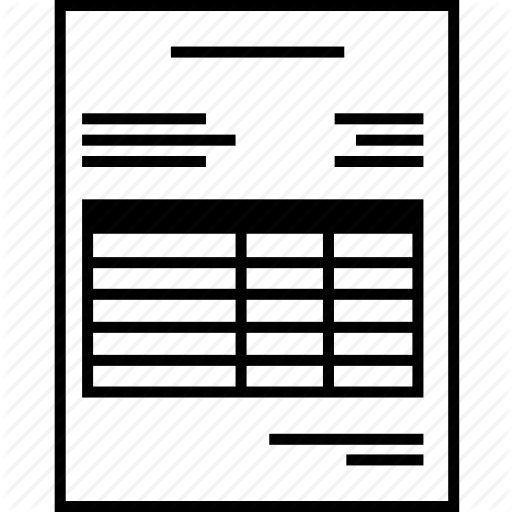 Акцизы
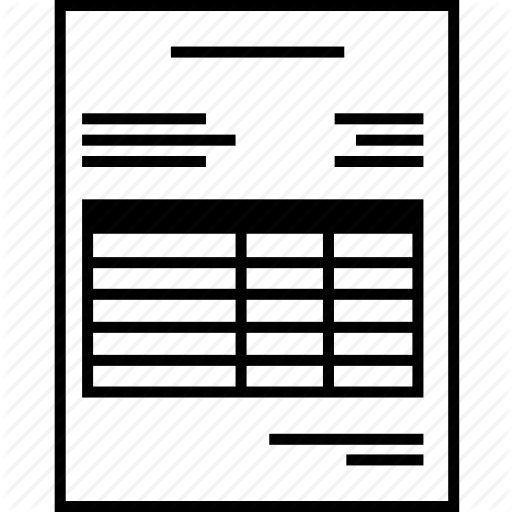 11
10
11
Федеральным законом от 14.07.2022 № 263–ФЗ «О внесении изменений в части первую и вторую Налогового кодекса Российской Федерации» 
с 01.01.2023 года устанавливаются единые сроки уплаты и представление налоговой отчетности по всем налогам !
СУЩЕСТВУЮЩАЯ МОДЕЛЬ
ПЕРСПЕКТИВНАЯ МОДЕЛЬ
15. СВ
20. Водный налог
22. Налог на игорный бизнес
25. Акцизы, НДПИ, НДС
28. Прибыль 
30. Транспортный, земельный налоги и налог на имущество организаций
31. ЕСХН
25. Подача декларации
28. Срок уплаты
11
12
Единый срок сдачи отчетности в ИФНС
12
Единые сроки уплаты налогов
13
14
Срок уплаты НДФЛ с выплат работникам с 2023 года
Агентский НДФЛ до 01.01.2023 года уплачивается следующим образом (п. 6 ст. 226 НК РФ)
С 01.01.2023 года не будет иметь значения, с какого вида дохода уплачивается НДФЛ, важно будет, в какой период исчислен и удержан налог
14
Уведомление об исчисленных суммах налогов, авансовых платежей по налогам, страховых взносов (пункт 9 статья 58 НК РФ)
!
Приказ ФНС России от 02.11.2022 №ЕД-7-8/1047 (находится на регистрации в Минюсте)
Обязанность по представлению Уведомления возникает в случае, если законодательством установлена уплата налогов (взносов) до представления отчетности
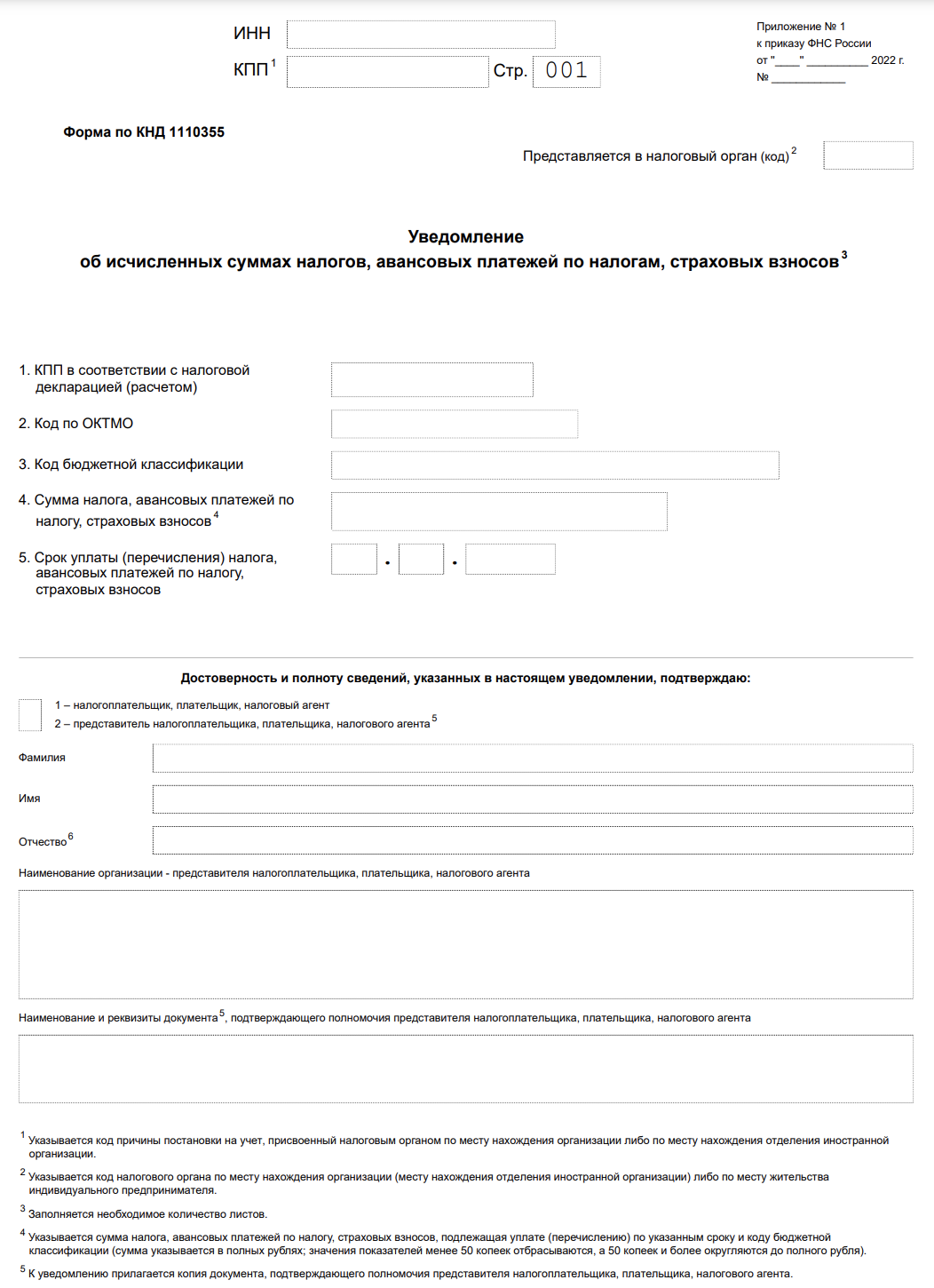 ВАЖНО:
Уведомление представлено
Уведомление НЕ представлено
▪ перечисленные платежи лежат на ЕНС как переплата, при наступлении срока уплаты они распределятся, но будут начислены пени;

▪ НЕ распределяются по бюджетам (по налогам как ранее);

▪ после представления квартальной отчетности –платежи распределятся пропорционально всем отраженным на ЕНС обязательствам
▪ ЕНП распределяется в соответствующий бюджет, по дате проведения зачета;

▪ если Уведомление представлено по 2-ум и более налогам, то платеж распределится по открытым обязательствам по установленным правилам
16
15
Понятие положительного сальдо в рамках Единого налогового счета
Статья 11.3. Единый налоговый платеж. Единый налоговый счет
4. Положительное сальдо единого налогового счета формируется, если общая сумма денежных средств, перечисленных и (или) признаваемых в качестве единого налогового платежа, больше денежного выражения совокупной обязанности.
=
ПЕРЕПЛАТА
Возврат на открытый ему счет в банке в порядке, предусмотренном статьей 79 НК
В счет исполнения обязанности другого лица по уплате налогов (ст. 78 НК)
В счет исполнения решений налоговых органов, либо погашения просроченной к взысканию задолженности
(ст. 78 НК)
В счет исполнения предстоящей обязанности по уплате конкретного налога
(ст. 78 НК)
Срок для зачета – 1 день (пункт 5 ст. 78 НК). 
Срок для возврата – 1 день (пункт 3 ст. 79 НК)
16
17
Понятие отрицательного сальдо в рамках Единого налогового счета
Статья 11.3. Единый налоговый платеж. Единый налоговый счет

4. Отрицательное сальдо ЕНС формируется, если общая сумма денежных средств, перечисленных и (или) признаваемых 
в качестве единого налогового платежа, меньше денежного выражения совокупной обязанности.
=
ЗАДОЛЖЕННОСТЬ
Статьи 69, 70, 45, 46, 47, 48, 76, 78, 79 – ПОЛНОСТЬЮ в новой редакции.
Прекращают действие требования (ст. 69) и решения (ст. 46 и ст. 76), не исполненные на 01.01.2023. 
Будут сформированы новые документы по взысканию
(пункт 9 ст. 4 закона 263-ФЗ)
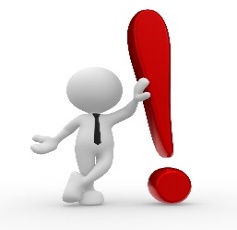 Нет документа выявления недоимки;
Единый динамичный документ взыскания;
На любом этапе взыскания процедура осуществляется в отношении отрицательного сальдо на дату принятия решения.
17
18
Личный кабинет налогоплательщика
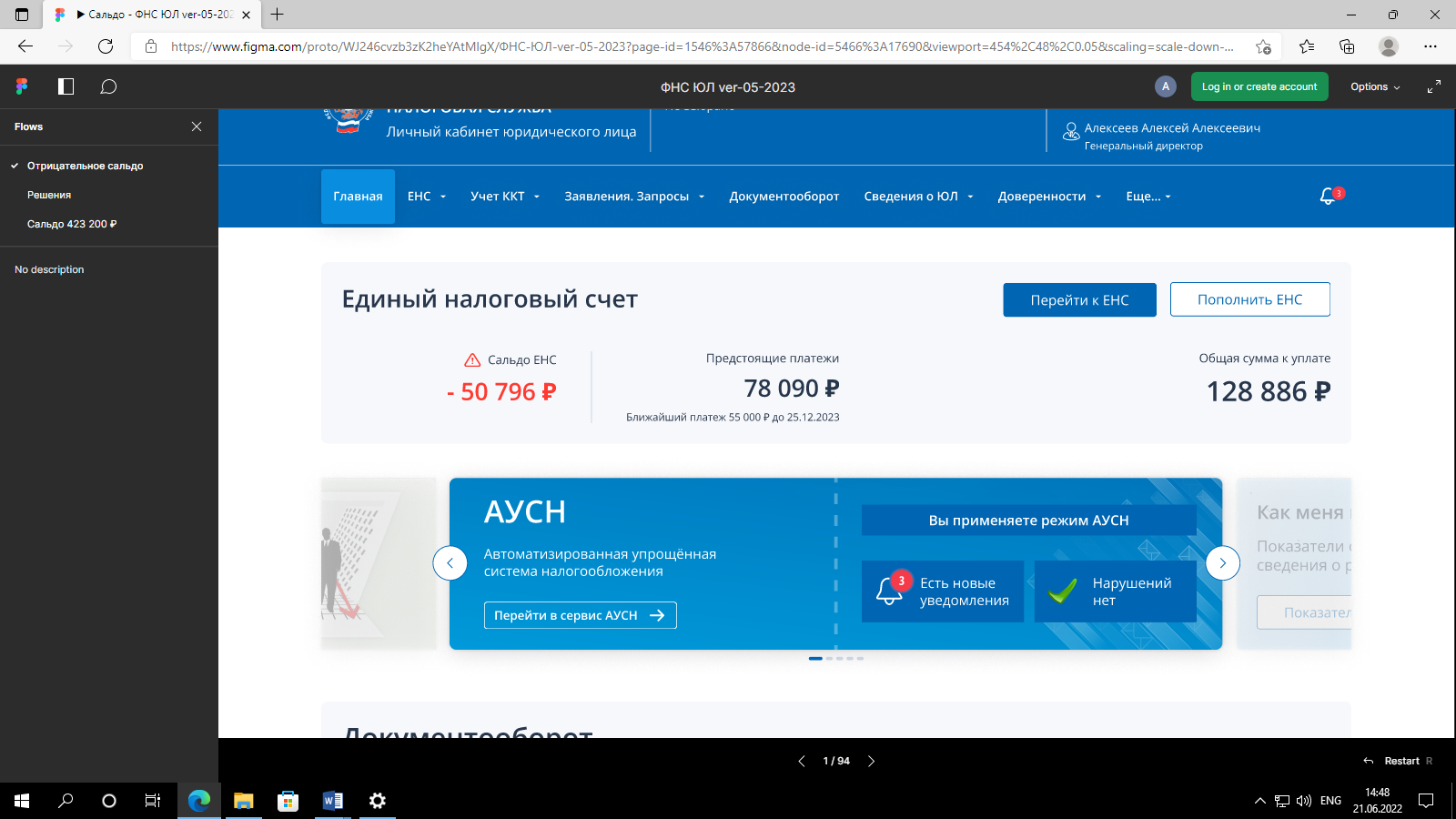 18
19
Личный кабинет налогоплательщика
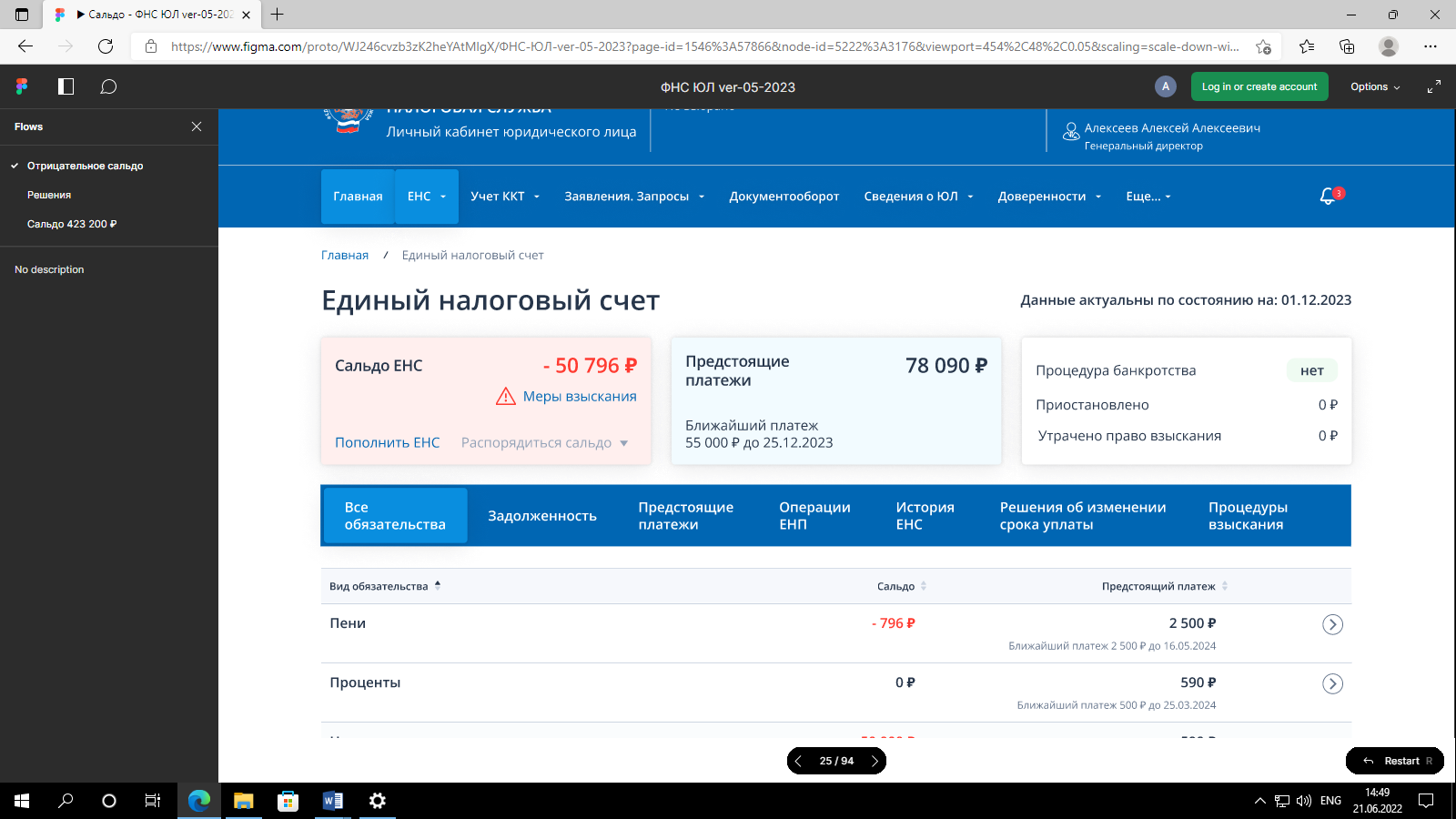 19
20